Financial Mathematics
Basics of vector spaces
1
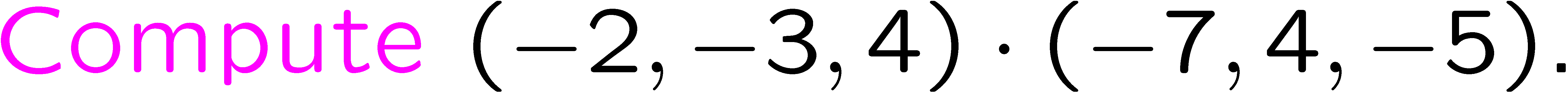 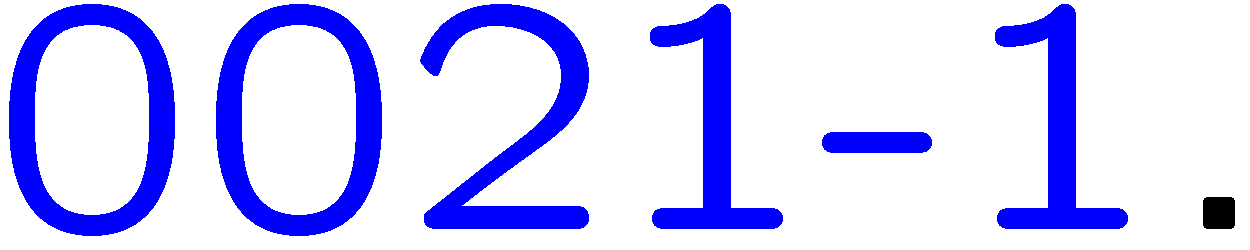 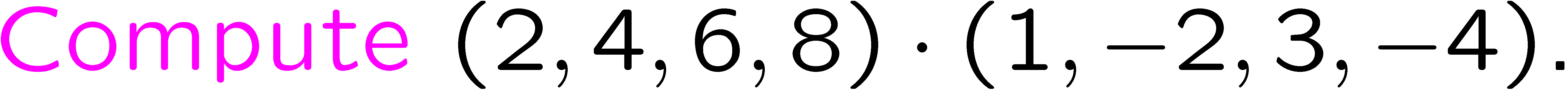 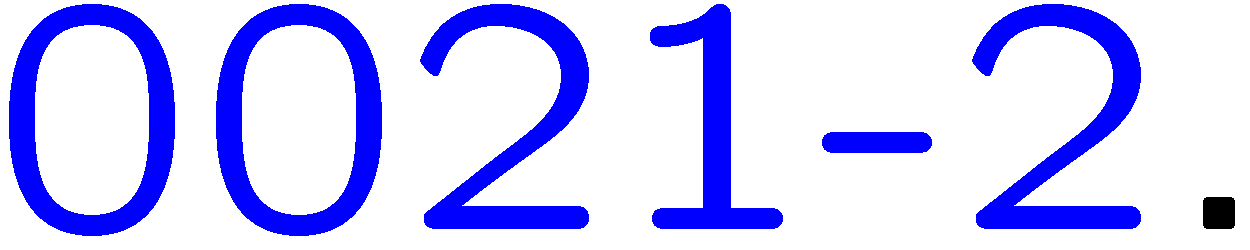 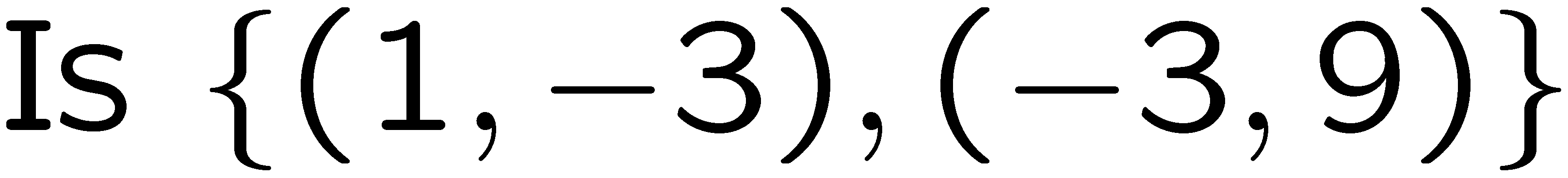 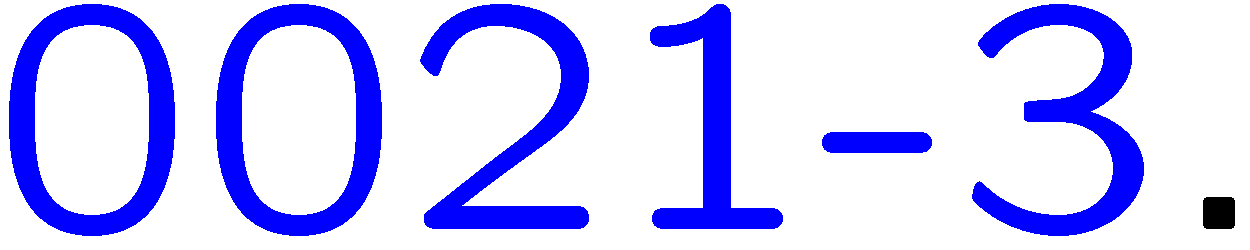 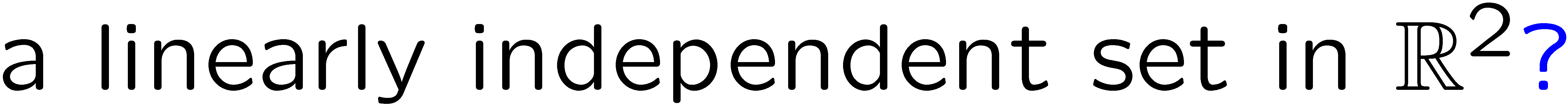 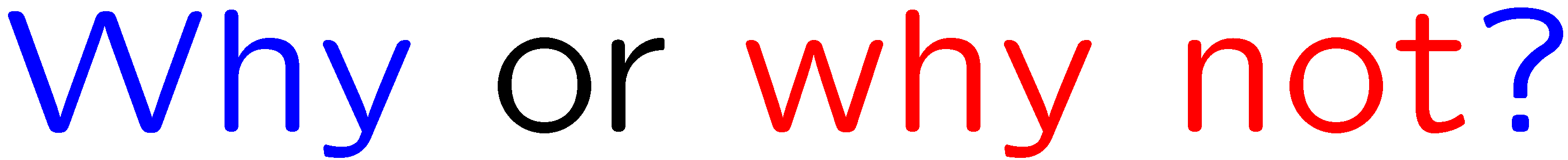 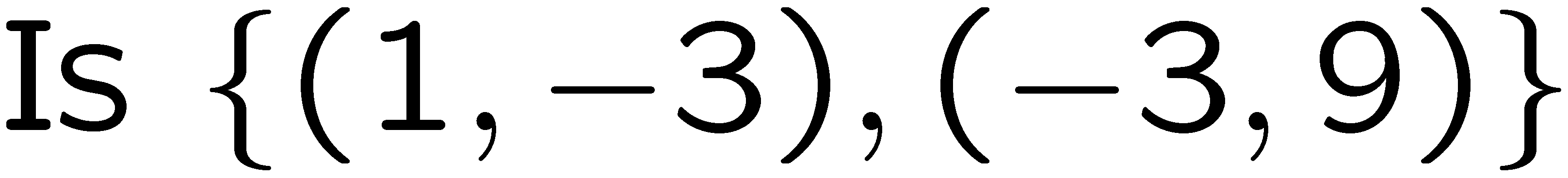 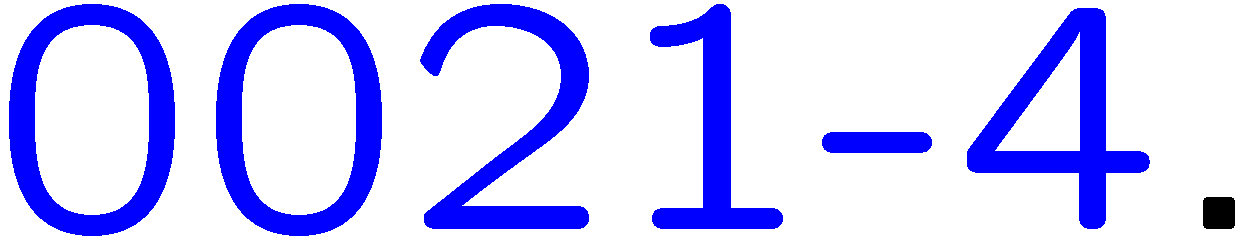 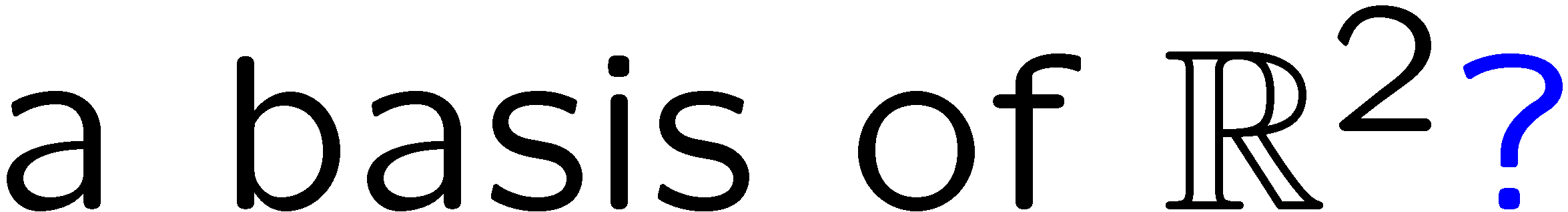 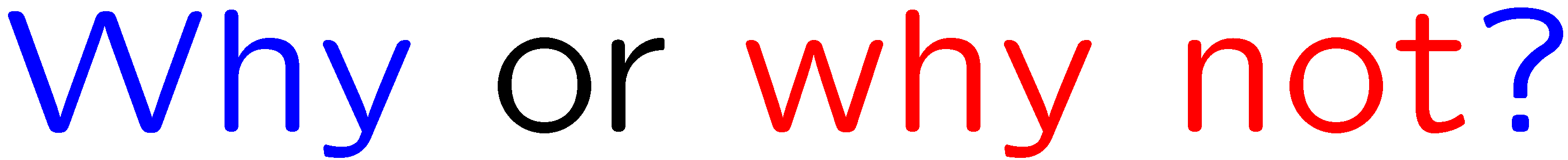 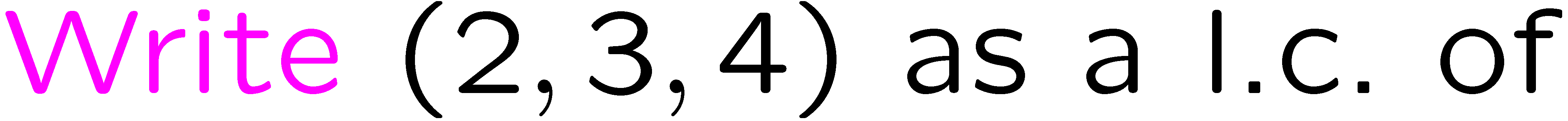 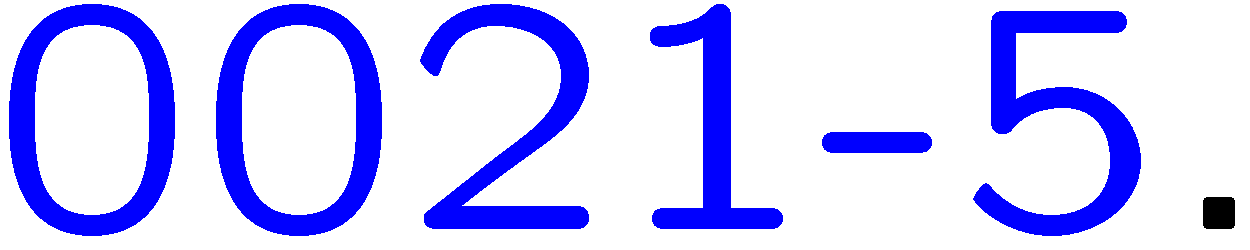 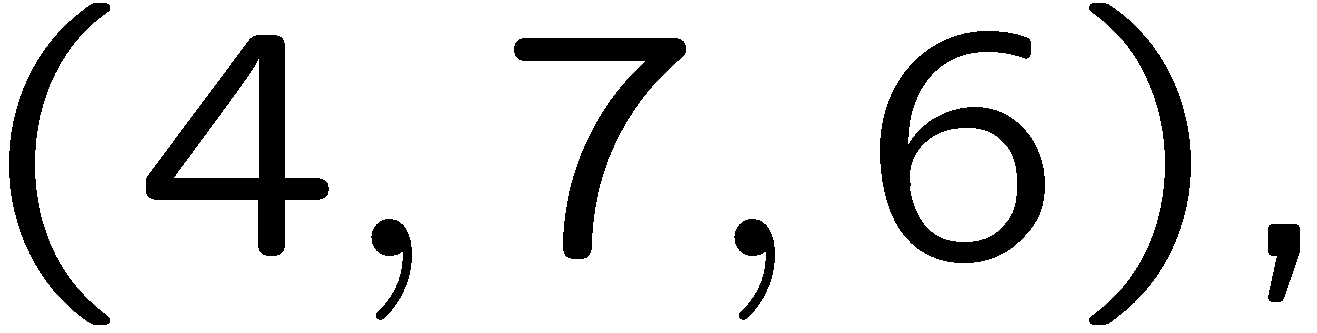 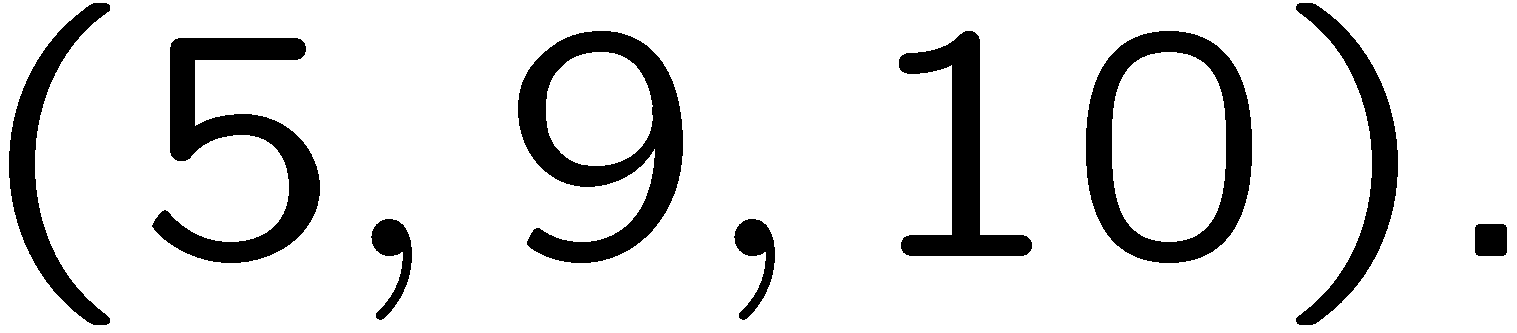 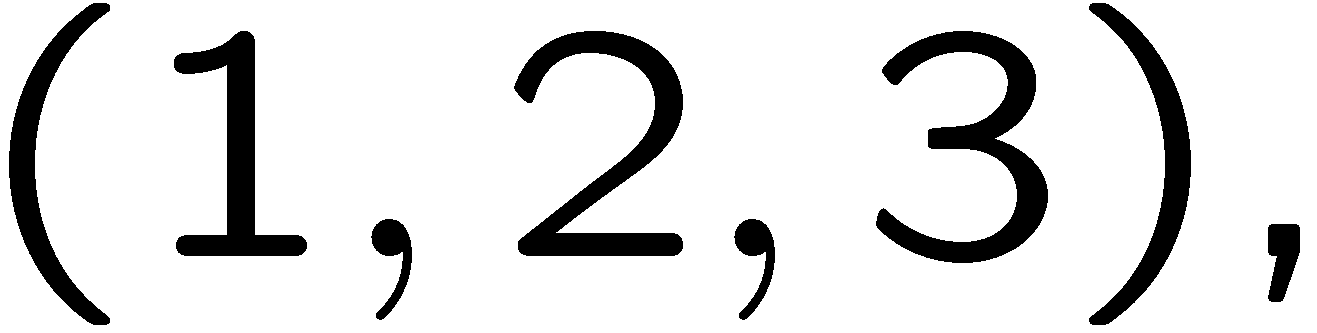 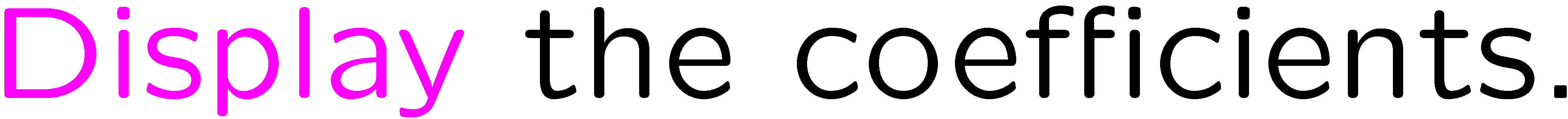 2